Развитие навыков устной речи на уроках информатики
Козлова А.Ю.
Актуальность
Проблемы формирования навыков устной речи  школьников определяется задачами образования на современном этапе 
и
государственными требованиями к подготовке учащихся, заявленных в программе.
Планируемые результаты
Планируемые результаты
Планируемые результаты
4 класс.
1. Самые распространённые приёмы формирования устной речи: беседа, рассказ, сообщение, рассуждение.

2. Приём «Обдумай высказывание»
«Обдумай высказывание».
«У моих детей, конечно, будет компьютер. Но первым делом они получат   книги».

 «Тридцать лет назад компьютеры были на работе, потом они появились у нас дома, а теперь — у нас в карманах. Им осталось только забраться внутрь нас».
Сэм Винсент
американский сценарист

«Машины должны работать. Люди должны думать»
Девиз компании IBM

 «Однажды в руки взяв компьютерную мышь,оказываешься в мышеловке»
Михаил Мамчич
член союза журналистов РФ
излагать своё мнение и аргументировать свою точку зрения и оценку событий;
Текст с пропусками
Осознанно строить речевое высказывание в соответствии с задачами коммуникации и составлять тексты в устной и письменной форме;
«Перевод разных форм представления информации в словесную (текстовую)»
Осознанно строить речевое высказывание в соответствии с задачами коммуникации и составлять тексты в устной и письменной форме;
Работа в группах
Работа в группах
овладеть логическими действиями анализа, синтеза, обобщения, установления причинно-следственных связей, построения рассуждений;
6 класс
6 класс
строить логическое рассуждение, умозаключение (индуктивное, дедуктивное и по аналогии) и делать выводы;
7-10 классы
Приём «Фишбоун»
Как известно любая проблема начинается с головы.
- помещаем нашу проблему в голову рыбы.
на верхних (или левых) «косточках» записываются формулировки причин проблемы, 
на нижних (или правых) - факты, подтверждающие, что данные причины проблемы существуют. 
хвост рыбы – вывод.
 (*есть упрощённый вариант-  «за/против»)
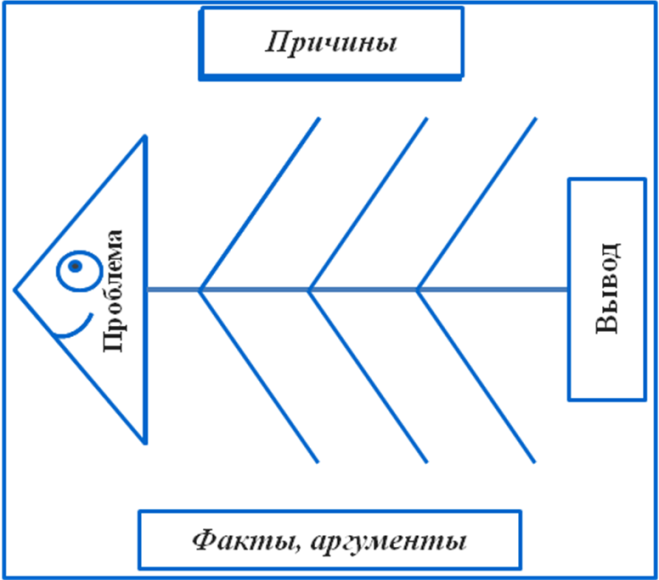 «Фишбоун»
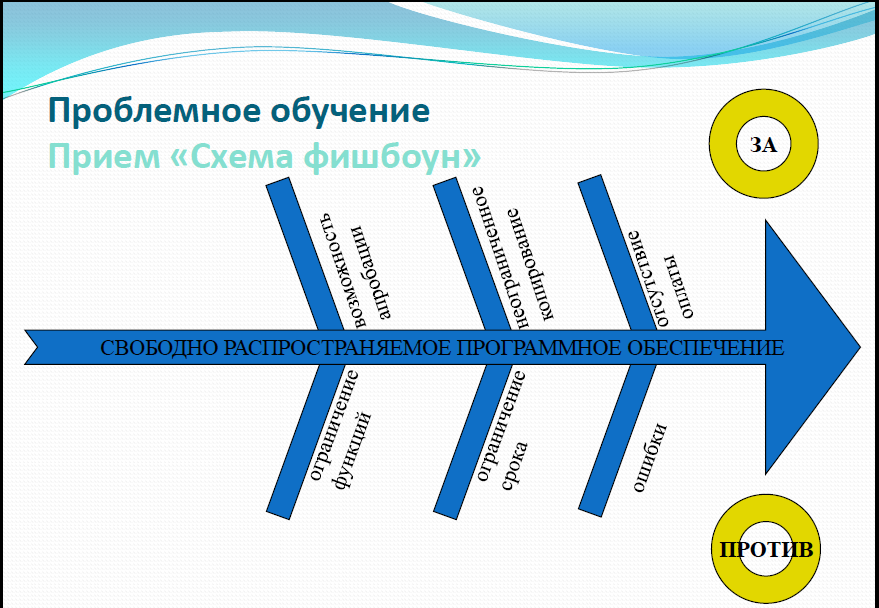 «Фишбоун»
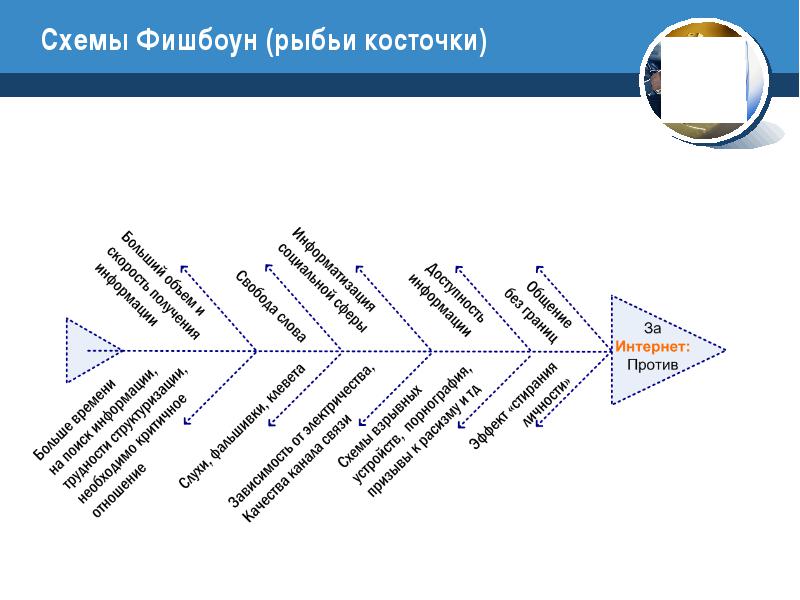 умение строить разнообразные информационные структуры для словесного описания объектов;
Интеллект карты (ментальные карты)
Принципы создания интеллект-карт:
1. Основная идея, проблема или слово располагается в центре. 
2. Для изображения центральной идеи можно использовать рисунки, картинки.
3. Каждая главная ветвь имеет свой цвет.
4. Для создания карт используются только цветные карандаши, маркеры и т. д.
5. Главные ветви соединяются с центральной идеей, а ветви второго, третьего и т.д. порядка соединяются с главными ветвями.
6. Ветви должны быть изогнутыми, а не прямыми (как ветви дерева).
7. Над каждой линией – ветвью пишется только одно ключевое слово.
8. Для лучшего запоминания и усвоения желательно использовать рисунки, картинки, ассоциации о каждом слове.
Интеллект карты (ментальные карты)
Доклады
Спасибо за внимание.